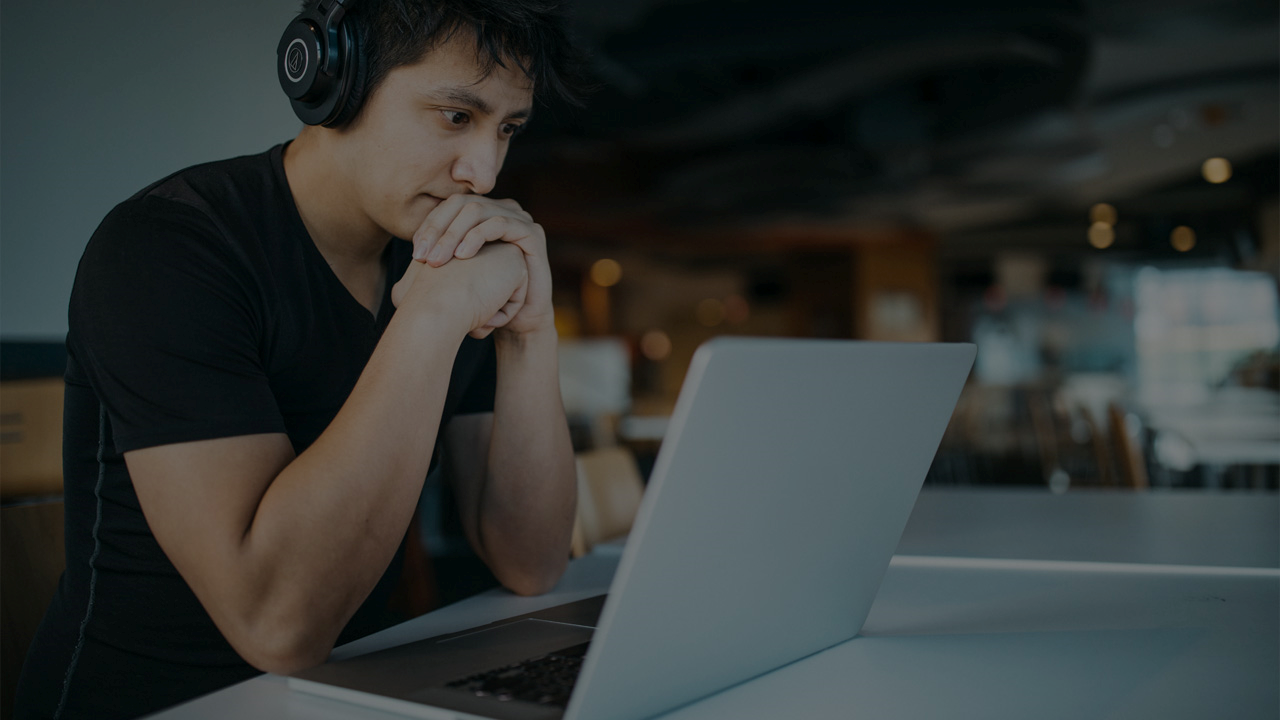 Social media marketing
Looking for a Social Media Marketer?
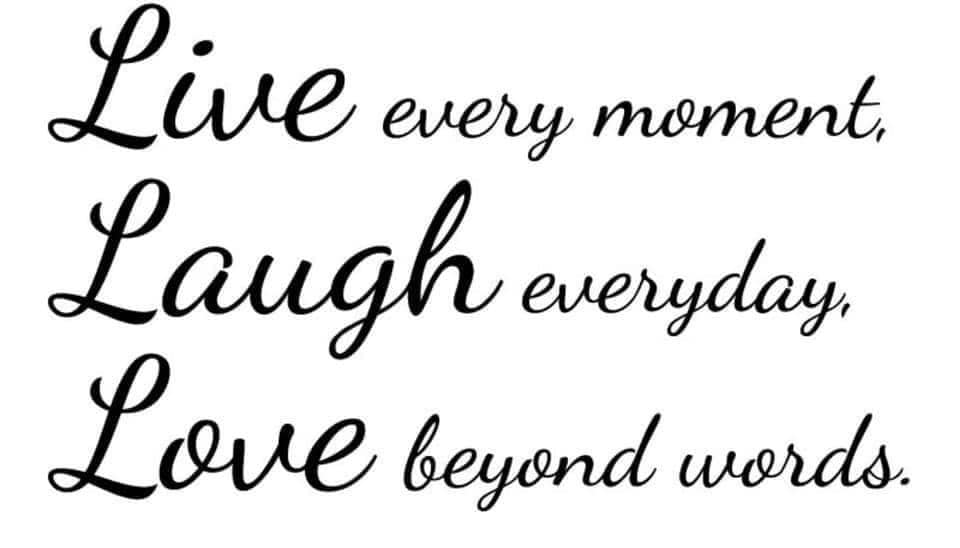 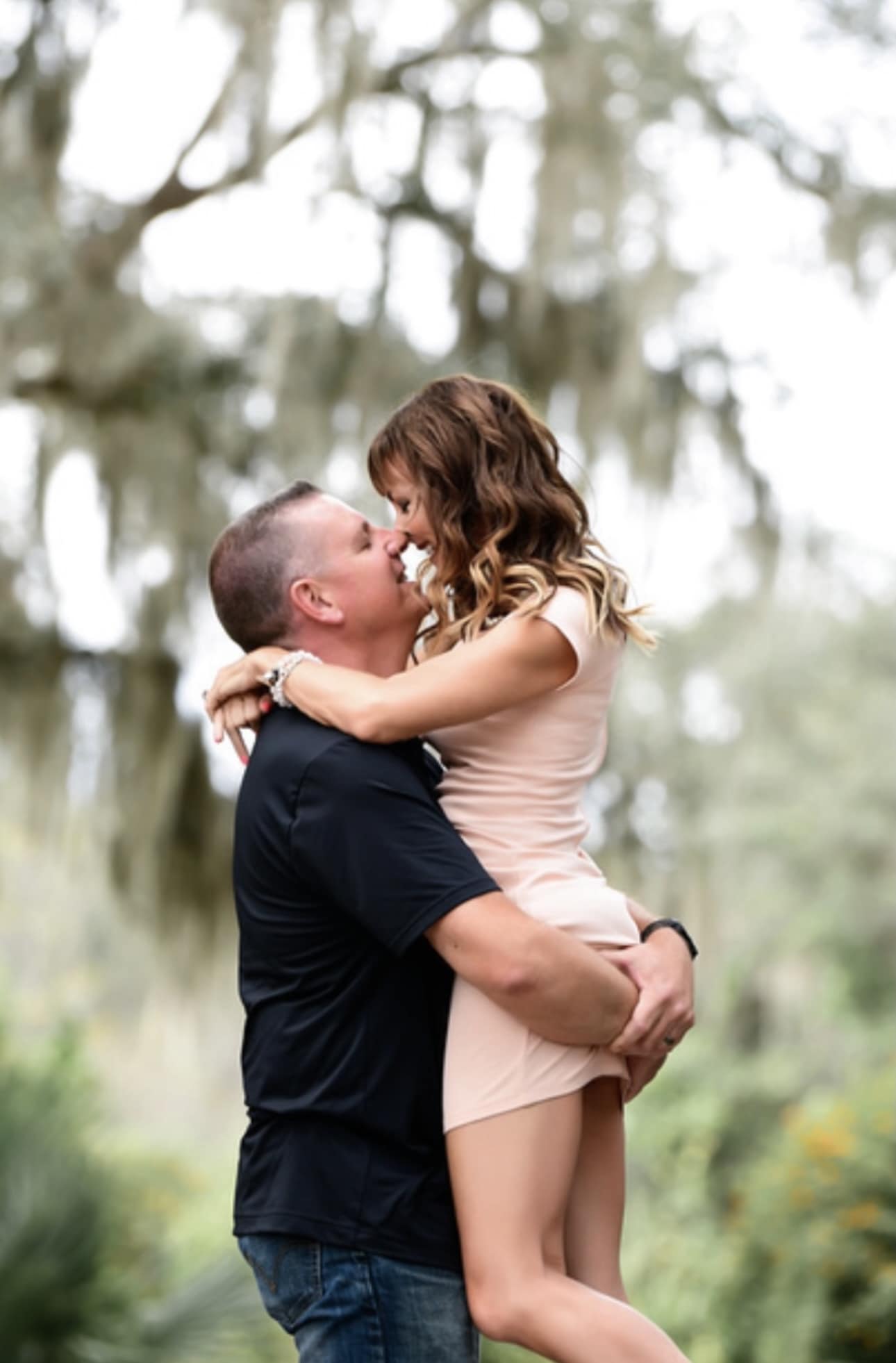 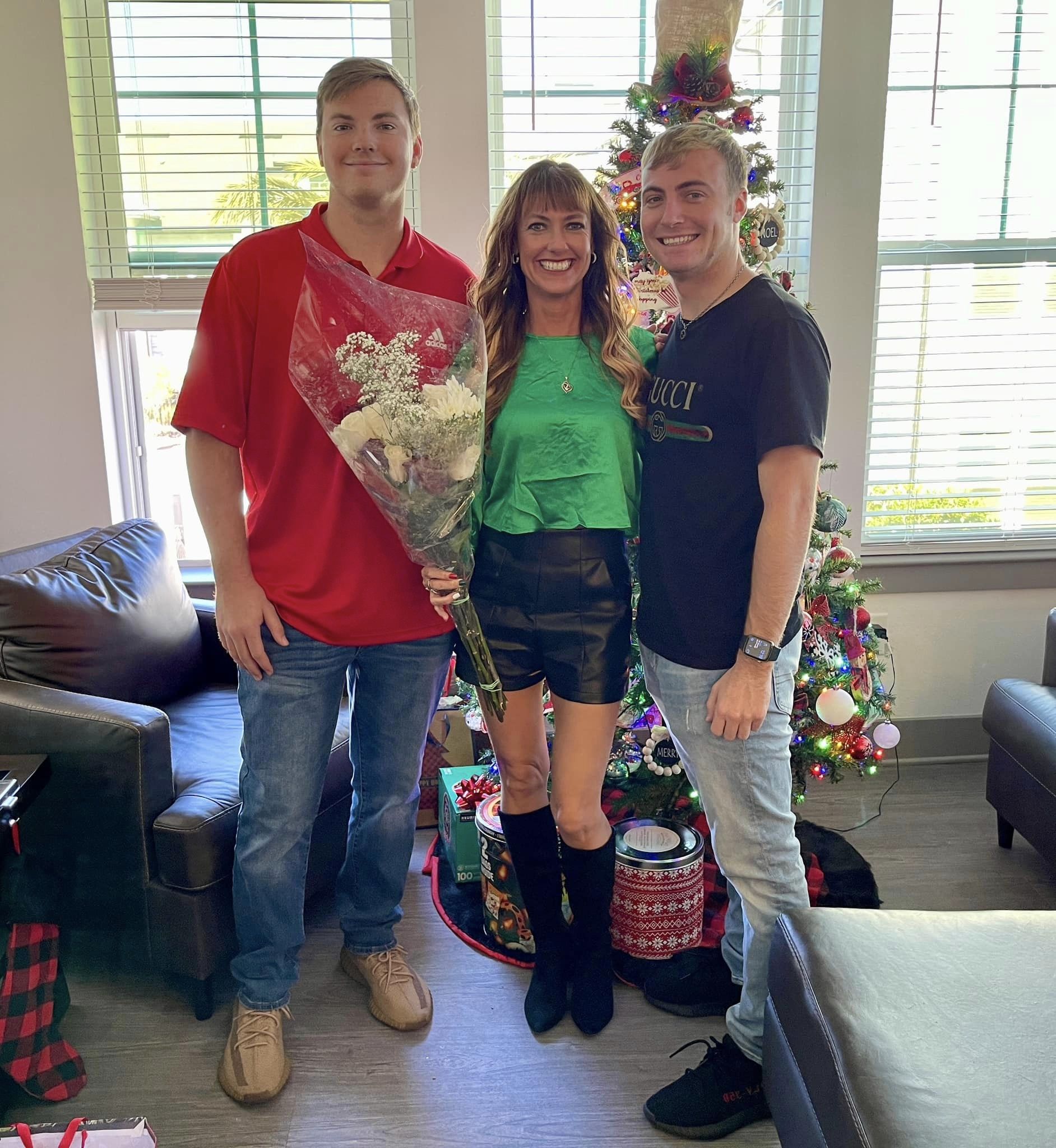 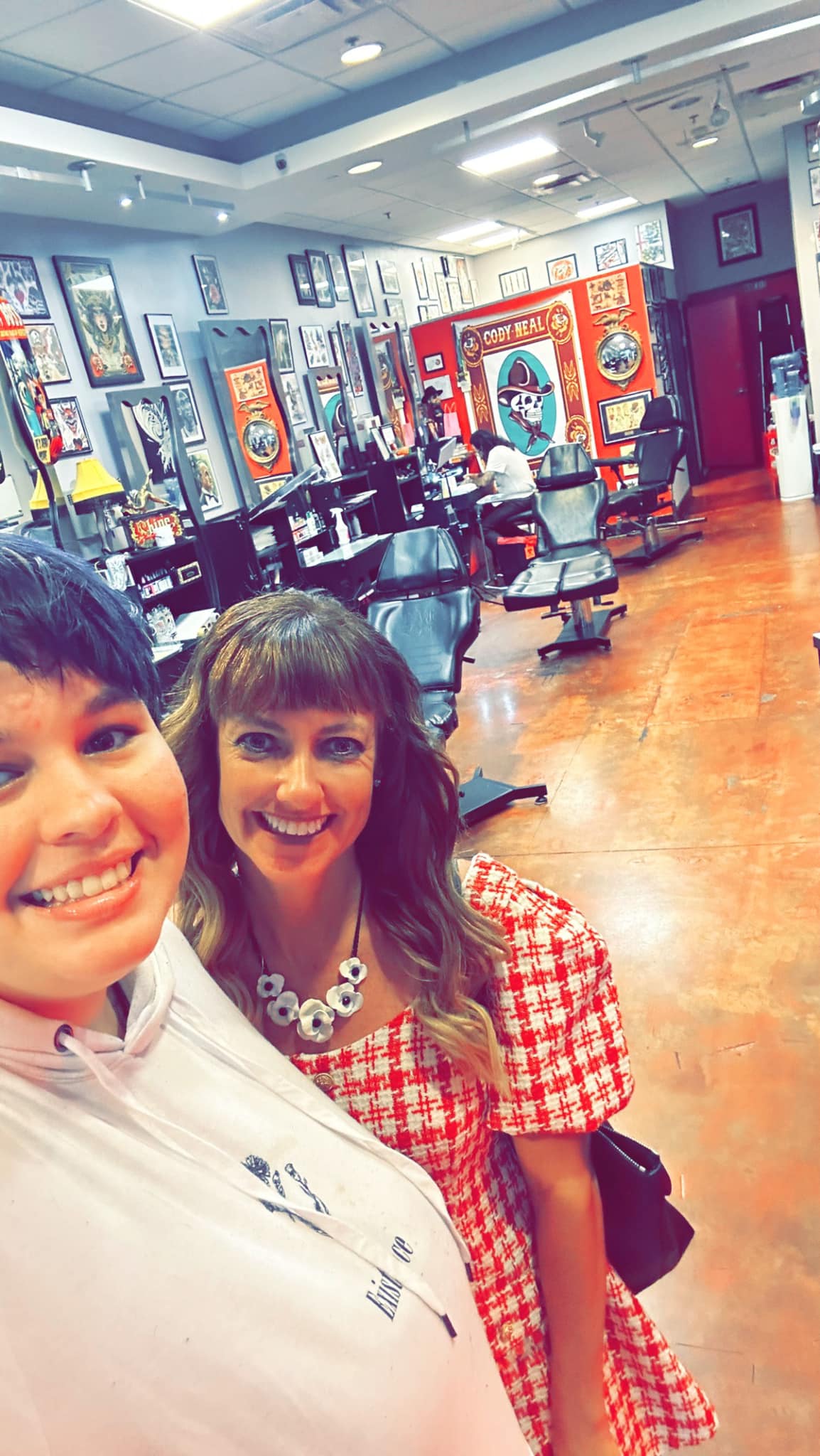 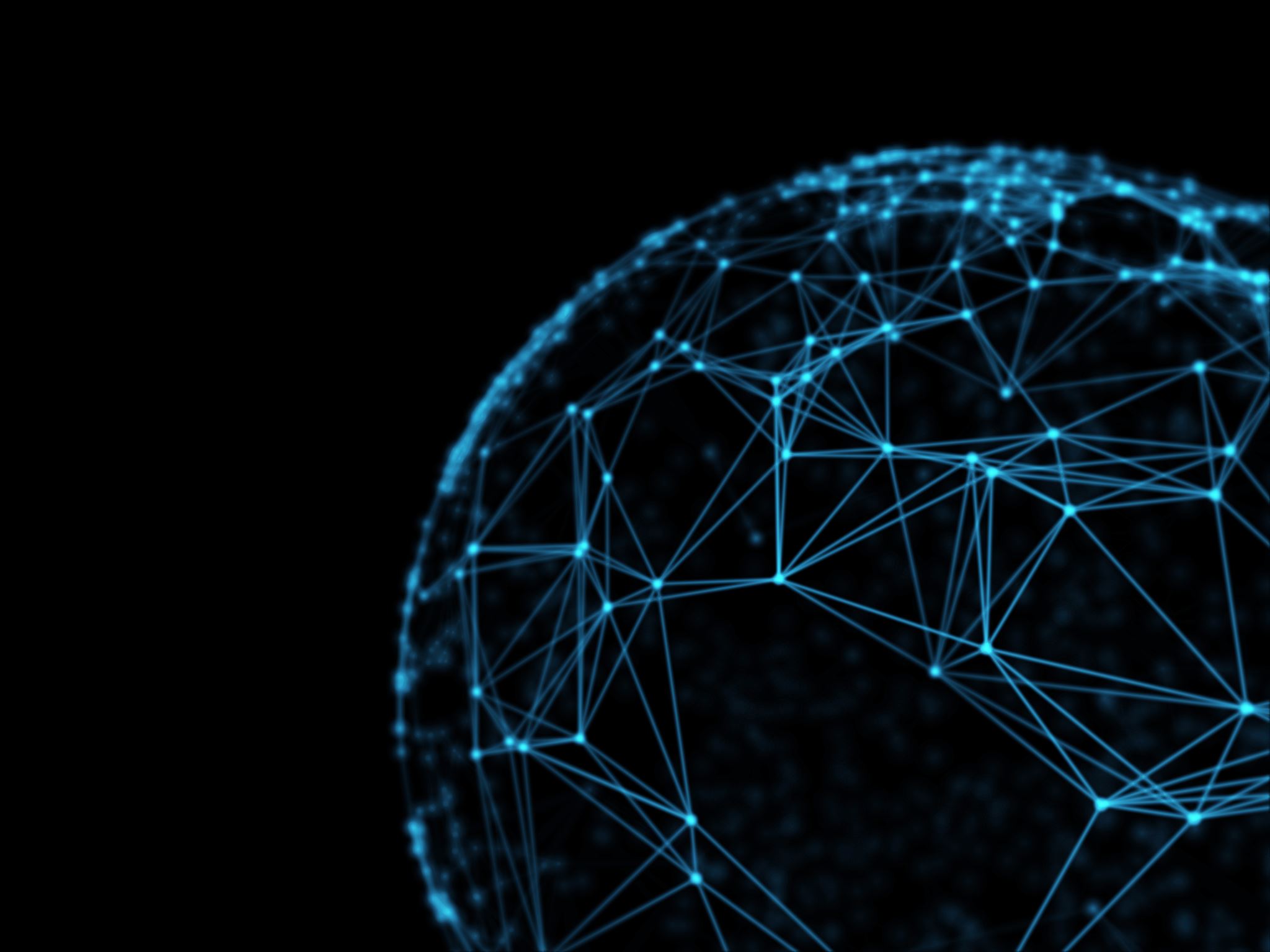 Different Types of Social Media Marketing
Facebook
         Twitter
         Instagram
         Influencer Marketing
         Forums
         Paid Media
         Youtube
         Linkedin
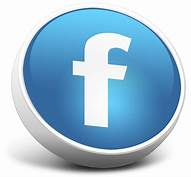 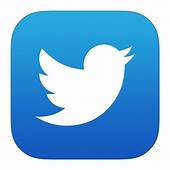 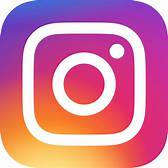 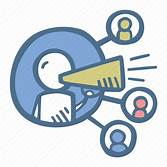 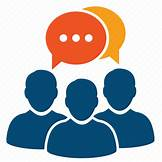 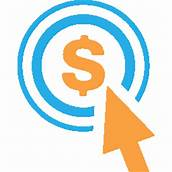 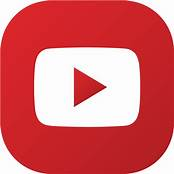 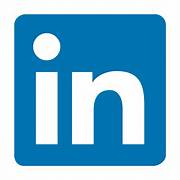 Social Media Statistics
Social Media Growth Marketing
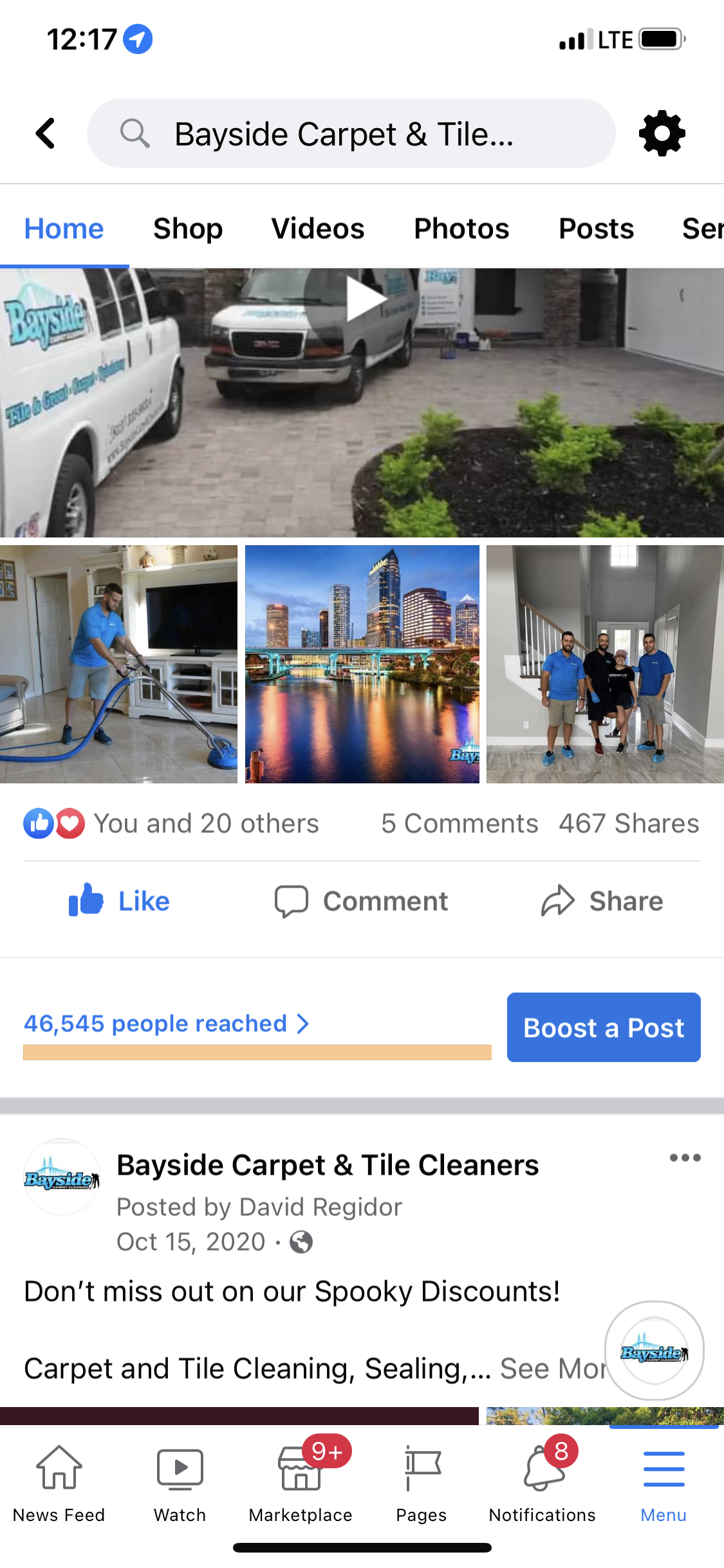 Streamline Your Social Media To Grow Your Brand
Transforming your Social Media presence to generate new  business leads and grow your brand without paid ads. Getting more referrals than ever before!
Strategy
A sound Social Media marketing strategy is the backbone of your Social Media presence. Without a strategy, you’re wasting time, unlikely to achieve your goals, and will most likely struggle to reach your target audience. 
A good Social Media marketing strategy has clear goals, specific plans to reach those goals, and must be measurable.
Advertising
For anyone looking for an audience, Social Media advertising is worth exploring. With approximately 2.89 billion active users on Facebook alone, that’s an incredible number of prospects. 
Main types of advertising consist of Organic, Paid, and Earned. We do all these for you.
Examples of how
Create Content: This includes posts & videos
Promote Content: Create posts that are promoted in community groups
Engage with people: Get active in groups related to your industry, interact with others, and recommend YOU!
Grow a following: Get people to follow your brand by creating and sharing content that appeals to them
Analytics
The success of any Social Media marketing campaign depends on analytics for tracking and collecting data. Without this information you can’t: 
   Understand user behavior
Refine your strategy
Find which platform works best for your brand
Discover the best times to post
Analyze your competitors
Once you have this, you’ll know with certainty what works and what doesn’t. In turn, analytics will inform the decisions that you make for future campaigns and highly influence the success rate!
Why Choose Our Social Media Services?
Work One-on-One with YOUR own Specialist: You will be assigned your own dedicated Social Media Specialist who works with you to produce creative and unique content. 
All Content is Created In-House By Us: Content is not outsourced and is created by our in-house media and graphic design specialists.
Responsive & Attentive Customer Service: All questions or comments are answered fast as we want to be sure any concerns are promptly handled with your ongoing campaign.
About Us
Established in 2015, Just Market It utilizes the latest technology, theory, and trends to create engaging and complete digital marketing solutions custom-tailored to meet the challenges of your market in today’s world.
What Our Customers Think of Us
LOOM VIDEO EXPLAINER
Summary
There’s no doubt about it: these days, your business needs to be on Social Media. With 4.48 billion people owning Social Media accounts, there’s a whole world of potential customers that we can access for you!!
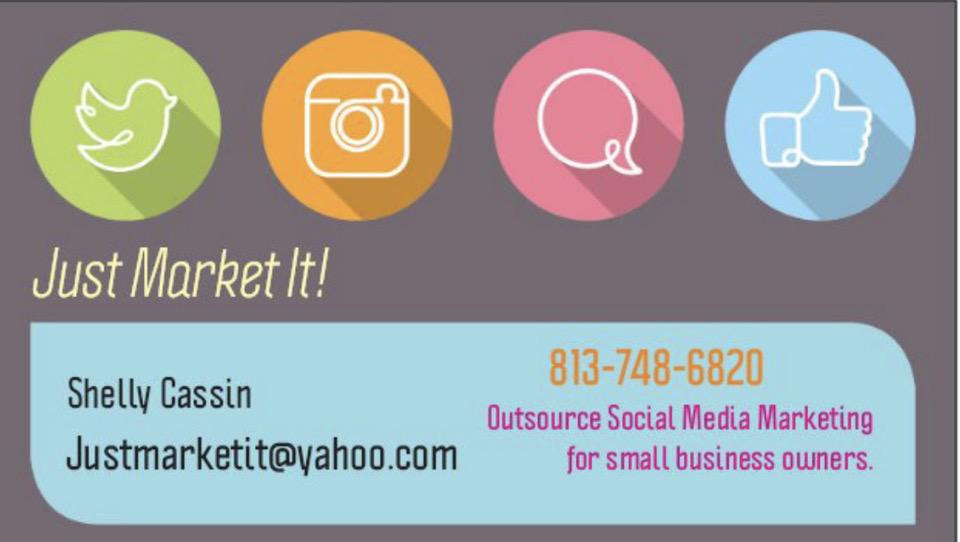 Check Us Out Online
www.justmarketitnow.com
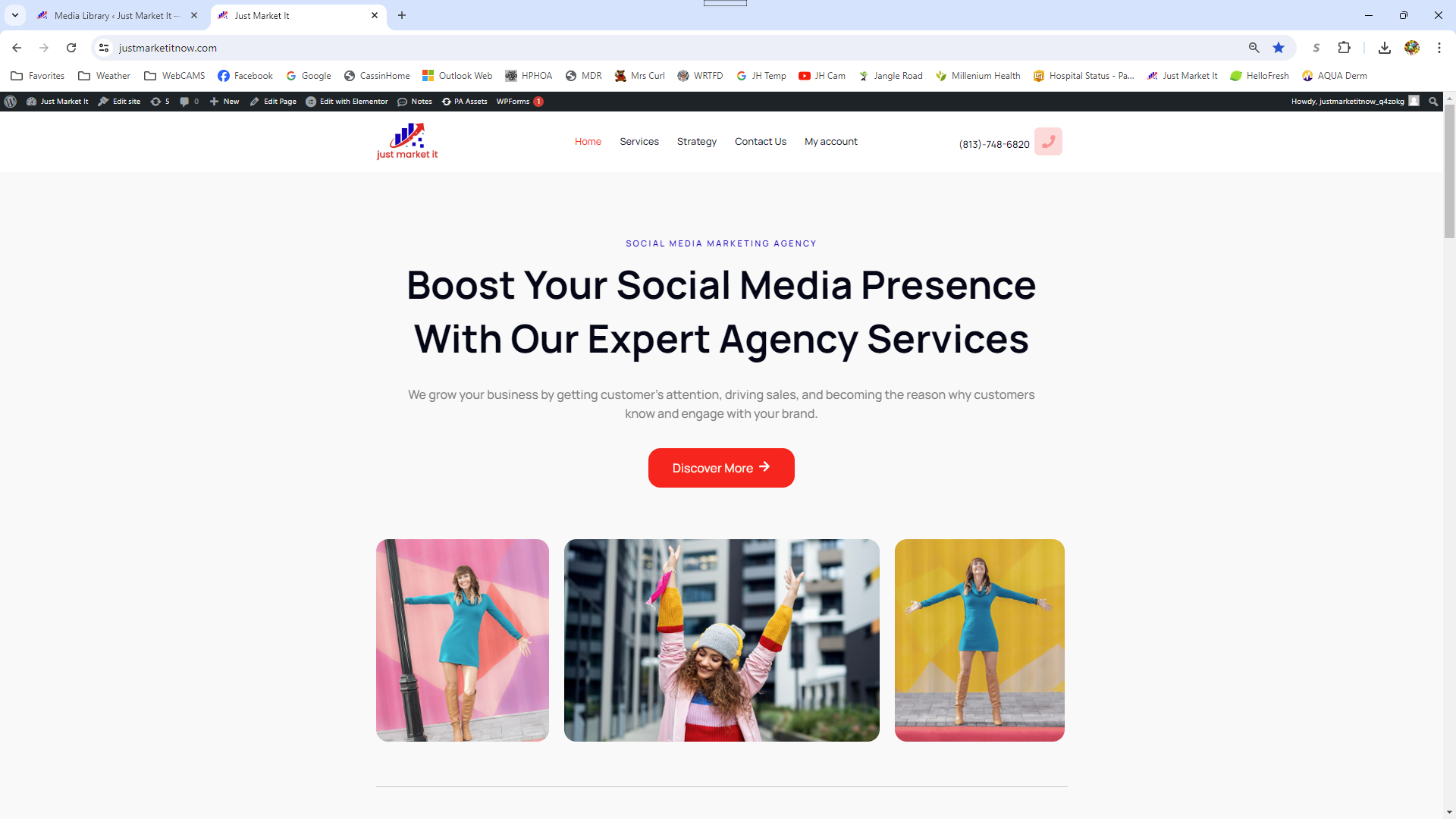 (813) 748-6820